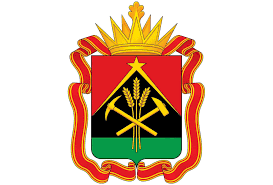 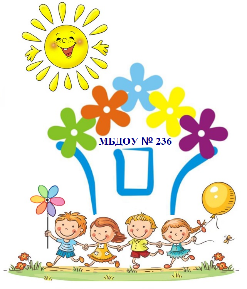 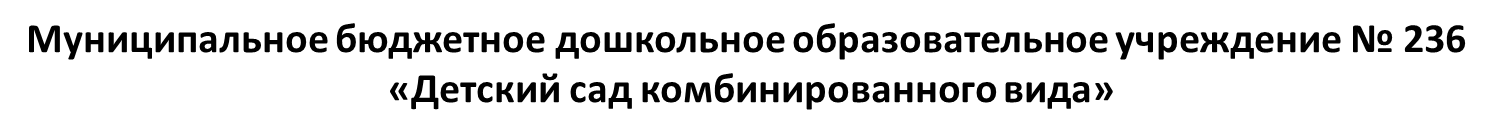 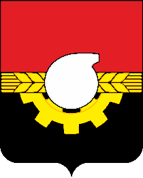 Логотип
ведомства
Оптимизация работы процесса заполнения и сдачи табелей посещаемости
Выполнили :
Старший воспитатель
Е. В. Обласова
Старший воспитатель
Д. В. Трофимова
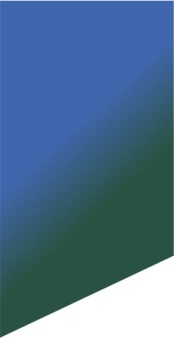 Паспорт проекта «Оптимизация работы процесса заполнения и сдачи табелей посещаемости»
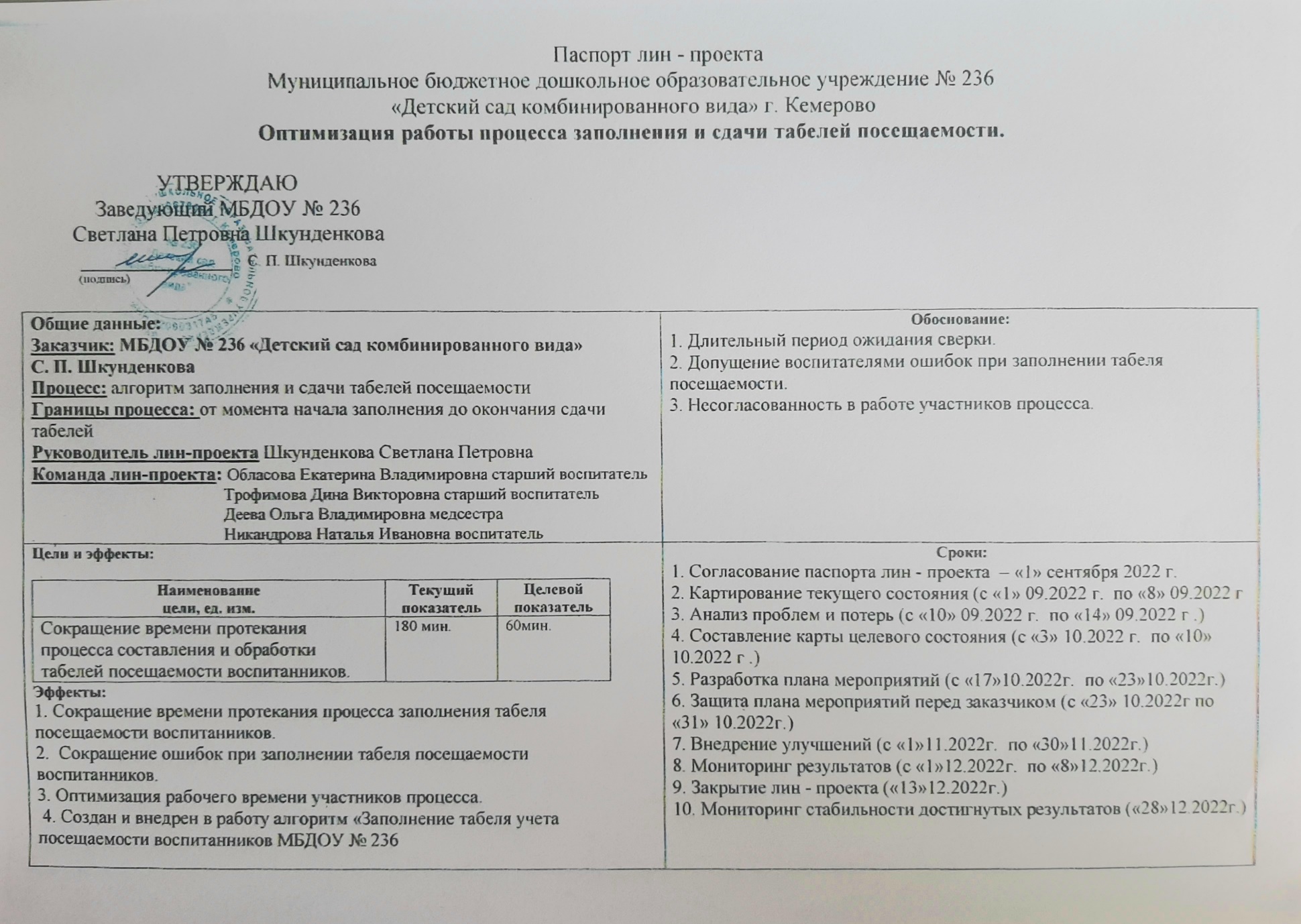 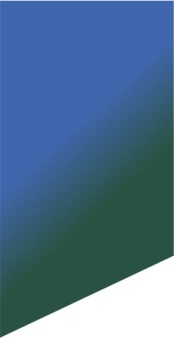 Карта текущего состояния процесса
Проблема: Отсутствие сформированного общего табеля в электронной форме
Пирамида проблем
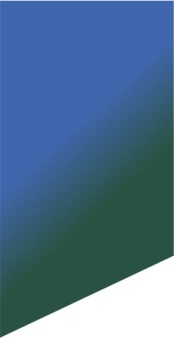 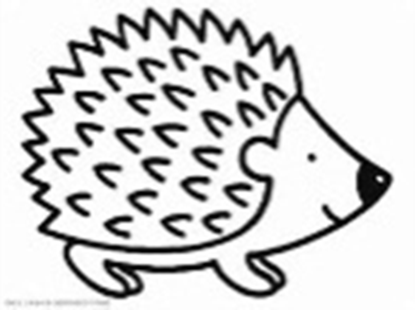 *Несогласованность действий сотрудников
*Отсутствие единой формы табеля
*Длительное время ожидания, лишние движения
*Нарушение сроков сдачи в бухгалтерию
*Отсутствие унифицированной формы для заполнения отчета в системе АИС ДОУ
Анализ проблем
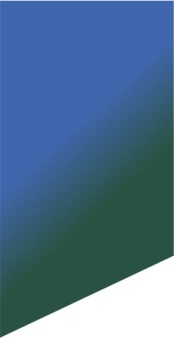 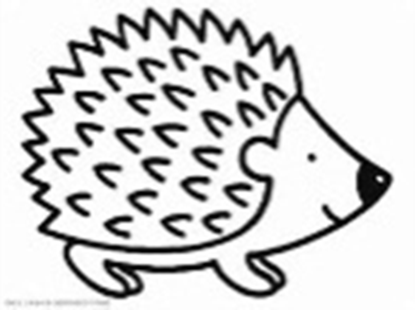 Карта целевого состояния процесса
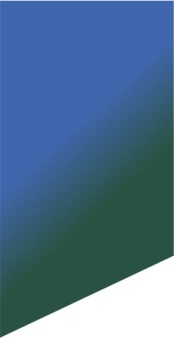 План мероприятий по  устранению проблем
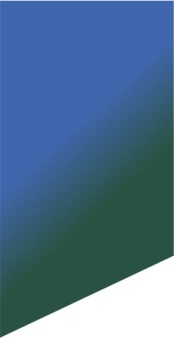 План мероприятий по  устранению проблем
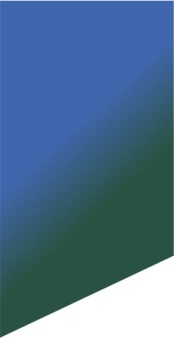 Достигнутые результаты
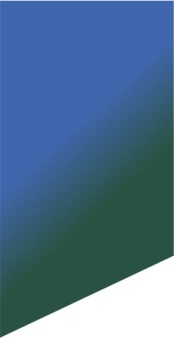 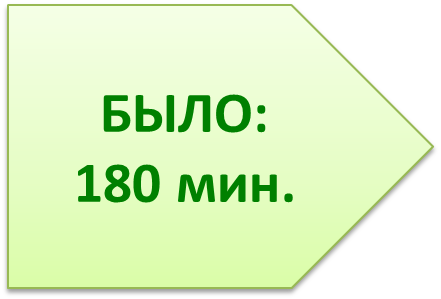 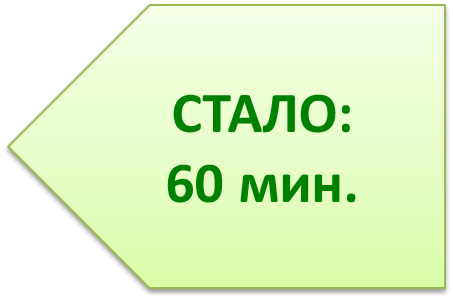 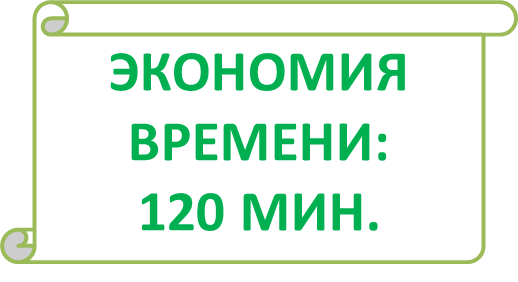 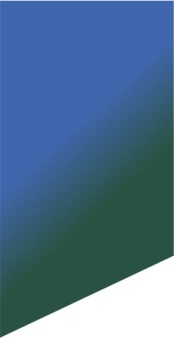 Визуализация (фотографии «Было» – «Стало»)
БЫЛО
СТАЛО
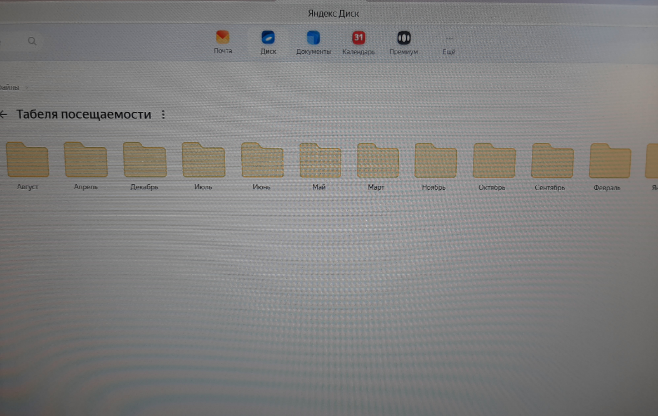 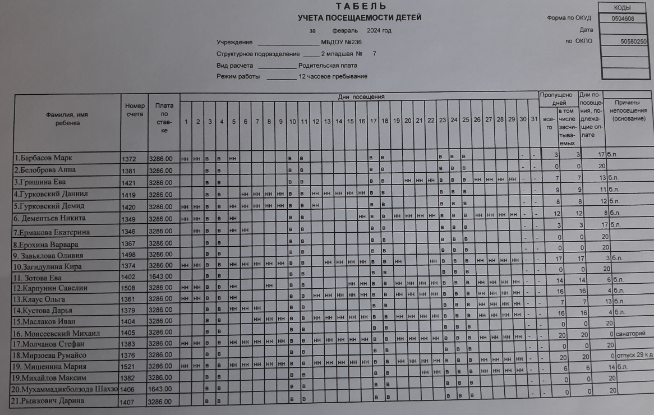 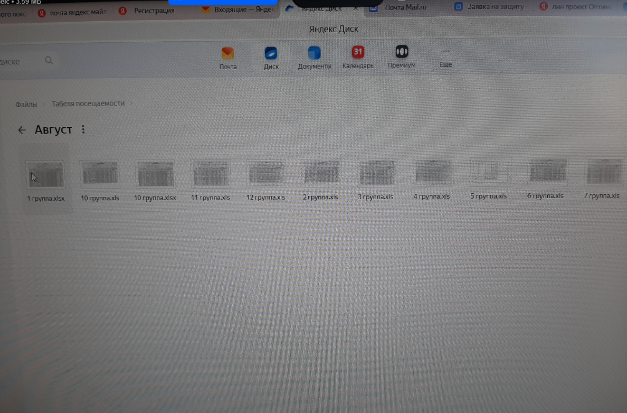 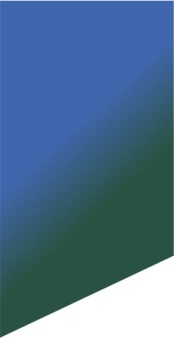 Разработанные стандарты 
по внедренным улучшениям
 (инструкции, алгоритмы, приказы, карта СОК)
Алгоритм работы в Яндекс Диске 
- Старшие воспитатели создают в Яндекс Диске папку под названием «Табеля посещаемости».
Открывают доступ для участников процесса. 
Воспитатели заходят  на Яндекс Диск, находят Папку «Табеля посещаемости»
Заходит в папку «Табеля посещаемости,  находят файл с наименованием своей возрастной группы  и  вносят данные.
Медсестра заходит и проверяет файлы, после проверки ставит знак «+» и распечатывает.
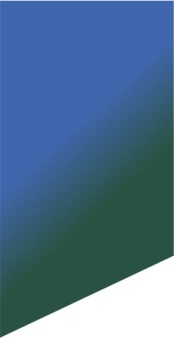 Эффект от внедрения улучшений
- Сокращение времени при сдаче табелей через использование информационных технологий.
- Повышение эффективности взаимодействия между сотрудниками ДОУ.
- Сохранение формы табеля посещаемости за предыдущие месяца.
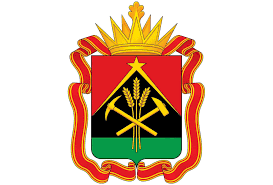 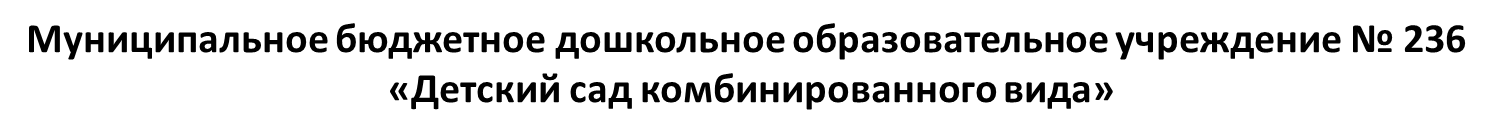 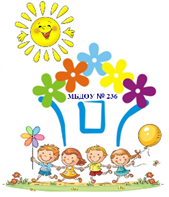 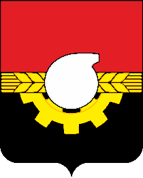 Логотип
ведомства
Оптимизация работы процесса заполнения и сдачи табелей посещаемости
Выполнили :
Старший воспитатель
Е. В. Обласова
Старший воспитатель
Д. В. Трофимова